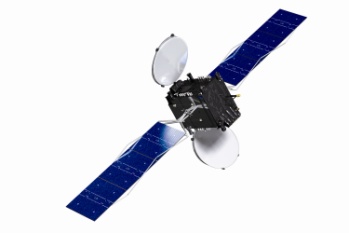 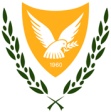 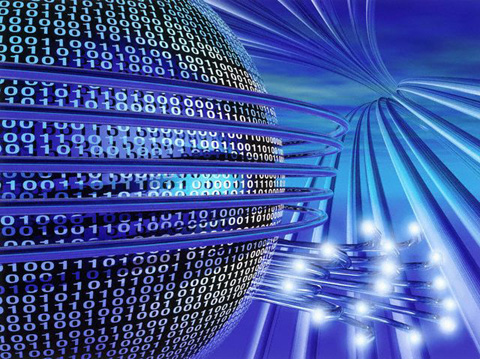 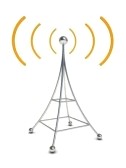 THE/DEC
ITU Workshop on the efficient use of the spectrum/orbit resource
Andronikos Kakkouras
Department of Electronic Communications
14  April 2014
Contents
Introduction
History
Responsibilities
Policy Goals
Satellite Communications
Space Policy
Introduction - History
The Department of Electronic Communications of the Ministry of Communications and Works was created in 2003 following a decision of the Council of Ministers.

Relevant legislation:
the Radiocommunications Laws based on EU Legislation
regulations and orders issued by virtue of the Law.
implementing Radio Frequency Spectrum Management as stipulated in ITU Radio Regulations, CEPT Decisions and Recommendations and the European Union specific Directives and Decisions.

ITU members since 1961
Introduction - Responsibilities
Radiocommunications
Satellite Communications

Information Society

Electronic Signatures

Space Policy
Introduction - Cyprus Facts
Fixed broadband 
Fixed Coverage: 100% (EU  95.3 %, 85.2 % rural) ≈2Mbps
NGA Coverage 73.1% 42% rural (EU 53.8%, 11% rural) ≈30Mbps
Households with Broadband  connection 65% (EU 80%)
Fixed Broadband take-up 25.7% (per 100 people) EU  30% 
Enterprises with Fixed Broadband connection 92.9% (EU 90%)
Share of Broadband lines >=30Mbps 1.4% (EU  18.2%)
Source Cyprus 2013 Scoreboard – Digital Agenda for Europe
Introduction - Cyprus Facts
Mobile broadband (3G/HSPA) 
Coverage: 95.7% (EU  90 %)  
Mobile Penetration 131.2 lines/100 pop (EU  130.4)
Market share of leading operator 70.2% (EU  35.9)
Mobile broadband (3.5G/HSPA+) 
Coverage: 87% (61% of territory)
Mobile broadband  4G
Introduction – Policy Goals
Our main objective is to make Cyprus a regional service center, especially for telecommunications services, taking advantage of our geographical location, favorable tax system, the harmonized European telecommunications regulatory environment, and our expertise and experience.
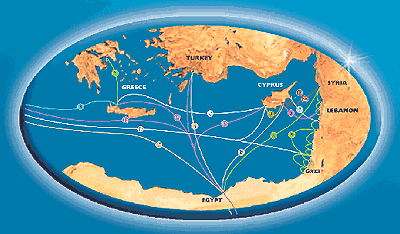 Cyprus International Network
Regional Internet Node
Four cable stations with 10 submarine cable systems 
Global international connectivity 
Direct circuits with major Operators 
Full redundancy & diversity 
Major international fiber systems connect Cyprus to Europe & the rest of the World
Cyprus International Network
Satellite Communications
Submission of fillings to the ITU
IFIC monitoring
Coordination of Satellite Systems  
Under the ITU Radio Regulation procedures
Notification and Registration of Satellite Systems to ITU
Securing of satellite orbital positions in the name of the Republic of Cyprus 
4 Satellite Companies have been licensed:
Hellas Sat Consortium Ltd – In-orbit Satellite 
OverHorizon (Cyprus) Plc
AP Kypros Satellites Ltd
Olympus Satellites Ltd
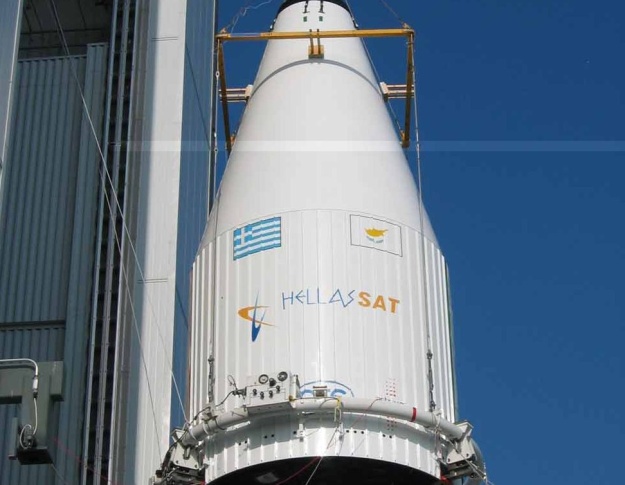 Satellite CommunicationsSatellite Uplink Fees
Fees for Satellite Links = 
Σnumber of Carries(Bw * Ι * FC)
Bw = Bandwidth in ΜΗZ,
 I = erp (emitted radiated power) in dBW
FC = Frequency Coefficient in Euro/(MHz *dBW) determined 	according with carrier frequency, whether in C or Ku or KA Band
Satellite Communications
Versatile License Regime 
Authorisation of Satellite Uplinks
 Earth Stations
VSAT’s
Gateways 
TT&C services
Turn around services
Monitoring Services
Connection with all major satellite systems between the Atlantic Ocean up to Indian Ocean and Far East

Highly Equipped, State of the Art Ground Stations
CYTA
Hellas Sat Consortium
Satellite CommunicationsAVANTI GATEWAY
The Gateway has been providing highly resilient and reliable access to customers using the HYLAS 2 satellite 
 Offers broadband access across large parts of the globe in Africa, the Middle East and Europe
 Fiber Optic Connectivity
 Ideal geographical location with optimal weather conditions and interference - free environment 
 Dedicated Earth Station facilities for satellite access 
 Field, Operational and equipment support
Satellite CommunicationsHELLAS SAT TELEPORT FACILITIES
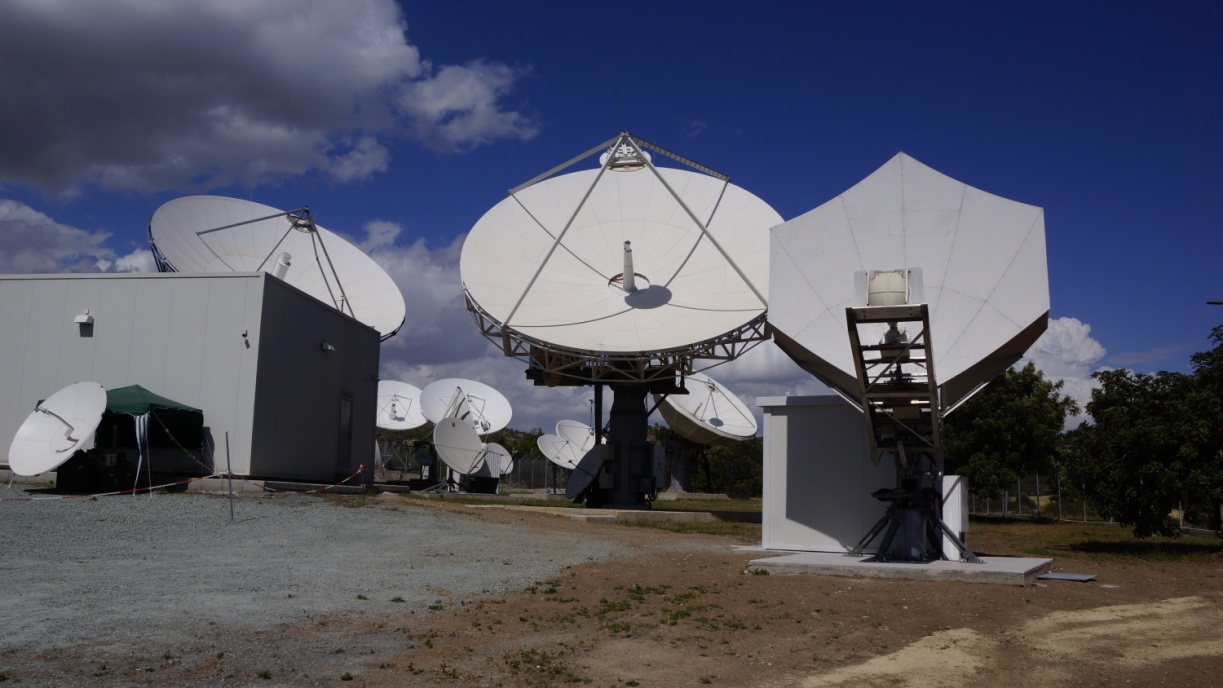 Satellite Communications(3)CYTA Teleport
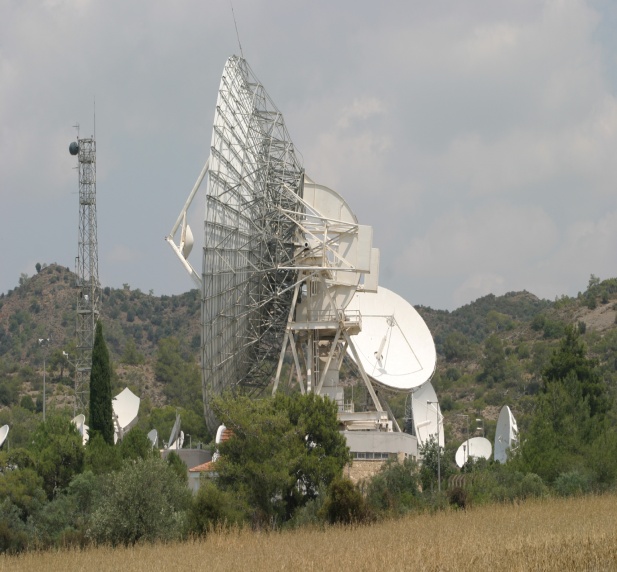 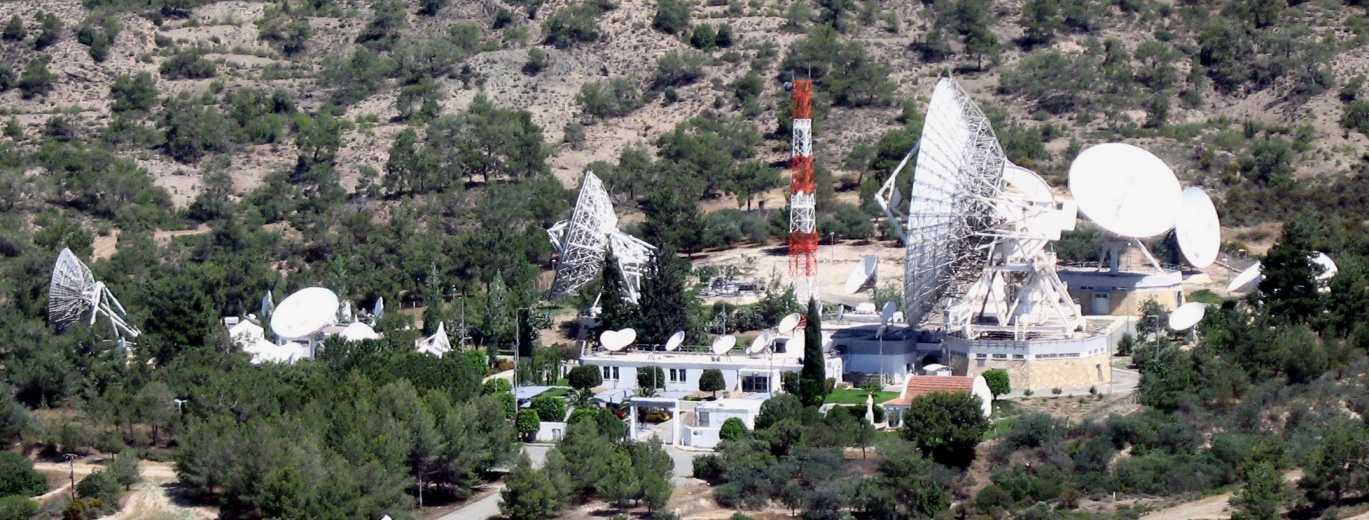 Space Policy
By way of a Decision by Council of Ministers – DEC is responsible for 
European Space Policy 
Executive Body to formulate and implement the national policies.
Appointed as ESA counterpart for the implementation of the ESA – Cyprus cooperation
European Space Agency
2009 – Signed an agreement for cooperation with ESA.
Currently we investigating the possibility in taking our cooperation in the next level and becoming a member of ESA.
Space Policy(2)
Galileo
2010 –Republic of Cyprus and the European Commission reached an agreement on the establishment of a GALILEO ground station.
The Search and Rescue service of Galileo is implemented by a network of three European Medium Earth Orbit Local User Terminals (MEOLUTs) located in three different countries of the European Union. The MEOLUT shall be an integral part of the Galileo Infrastructure and it shall be a receiving station on the ground responsible for detecting and locating emergency beacons, and forwarding the appropriate information to its associated Mission Controlled Centre. 
Cyprus as a Ground Segment Provider through a network of three European Earth Stations (MEOLUTs) who will be located in Cyprus, Norway and Spain. 
Currently, the installation of the MEOLUT station in Cyprus has been completed and the testing operation of the system is expected to within 2014.
Space Policy(3)
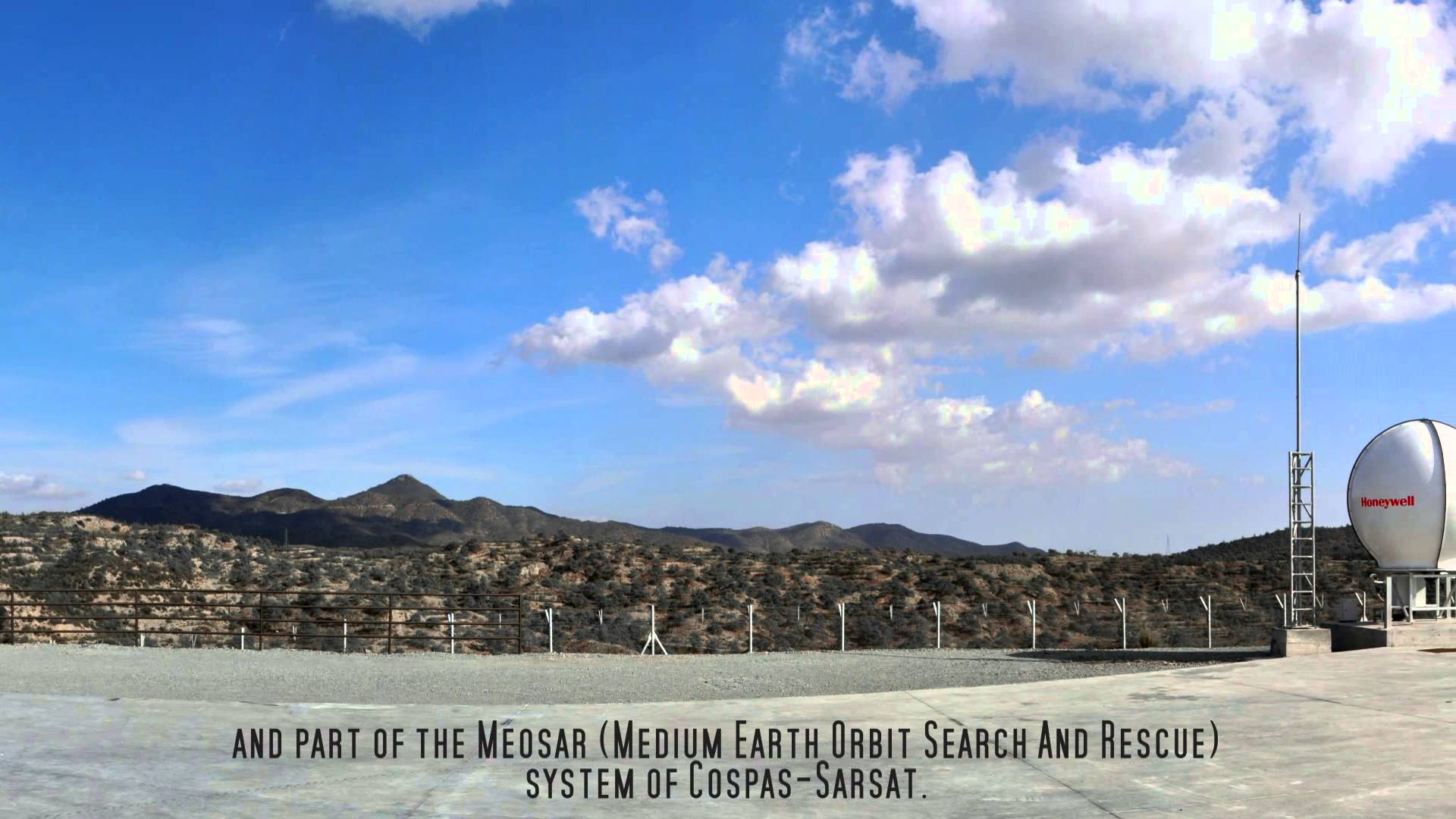 Case Study - Satellite Broadband
In 2009 many rural areas not covered by broadband network (white areas)	
Specifics: 153 communities (population 25,000  or  3% of total population) did not have broadband Internet access of which 105 opted for a satellite broadband scheme offered to them for free by the Government (service provided by Hellas Sat Consortium Ltd)   
Each community covered by one or more (up to 17)          1 Mbps broadband satellite connection(s) (1024 kbps downlink / 128 kbps uplink) with external Wi-Fi access points to provide community-wide coverage.
Project ended  in October 2013 Incumbent operator now provides fixed broadband access (xDSL) to all communities
Case Study - Satellite Broadband
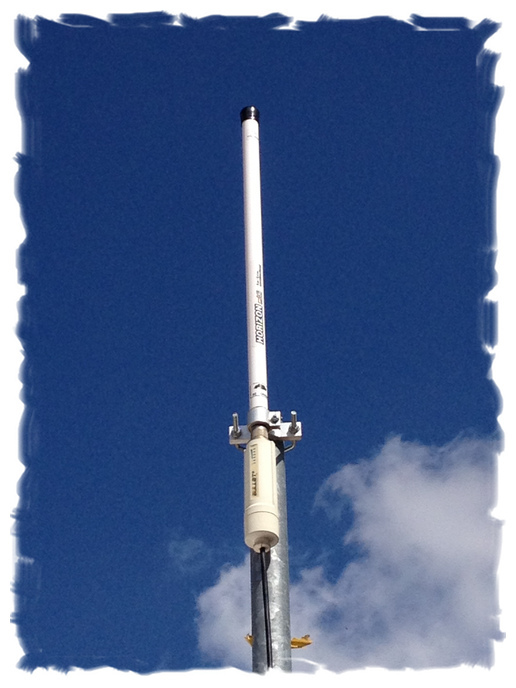 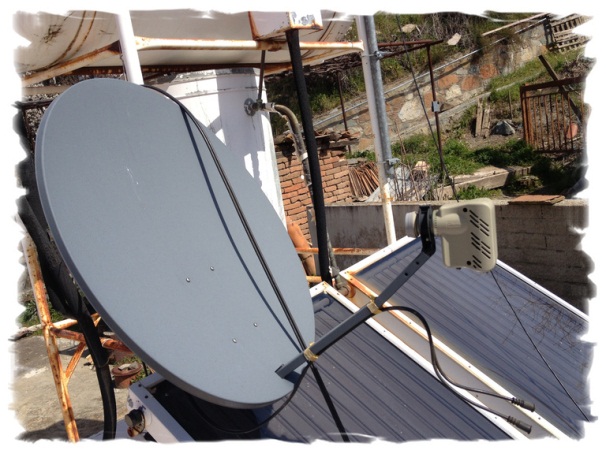 Thank You For Your Attention